Physical Change
A change that does NOT change the identity of the substance. 
Melting ice 
Boiling pasta 
Tearing paper 
Chopping wood
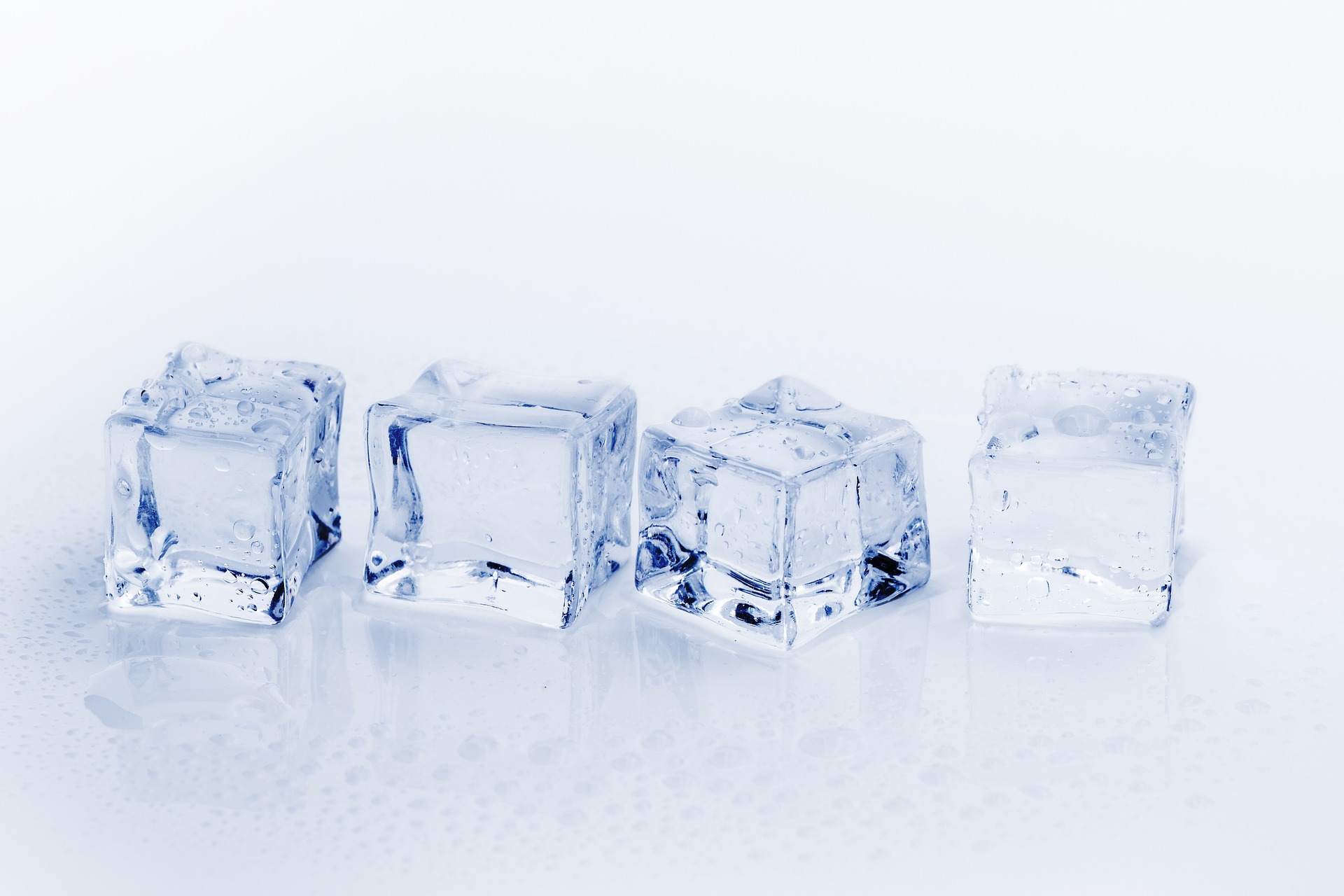 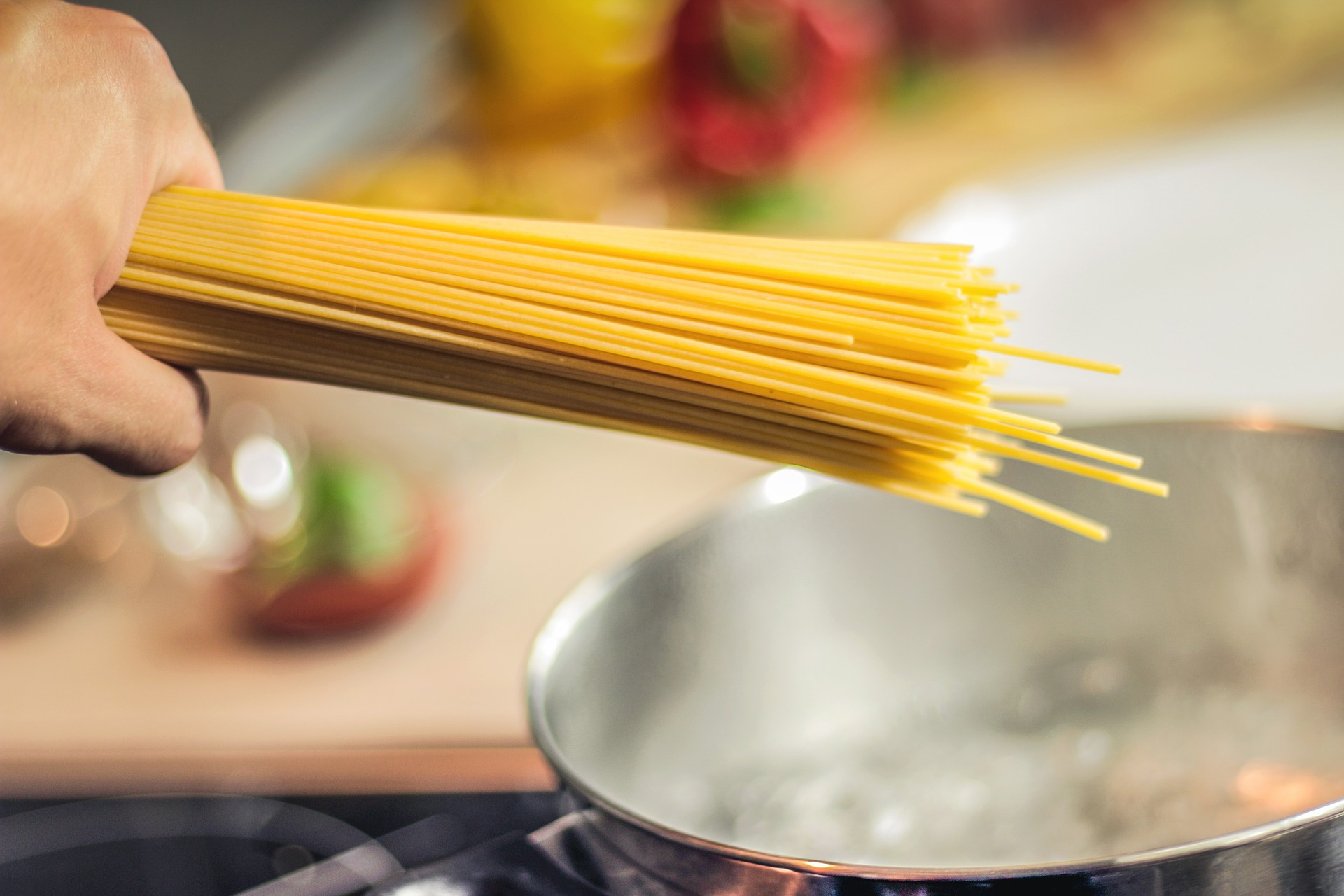 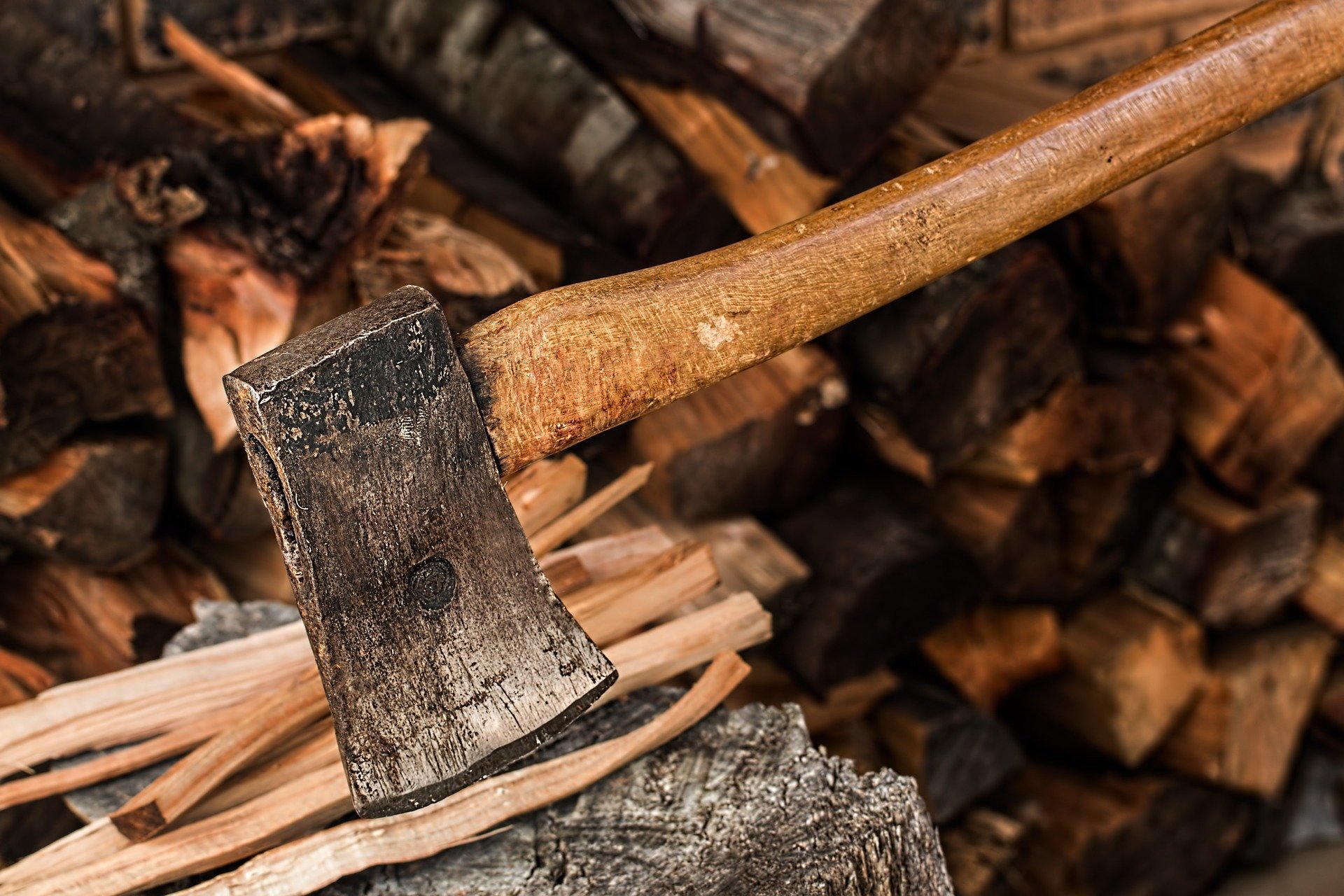 Chemical Change
A change that causes the identity of the substance to change. 
Burning wood
Digesting food 
Baking a cake
Cooking an egg
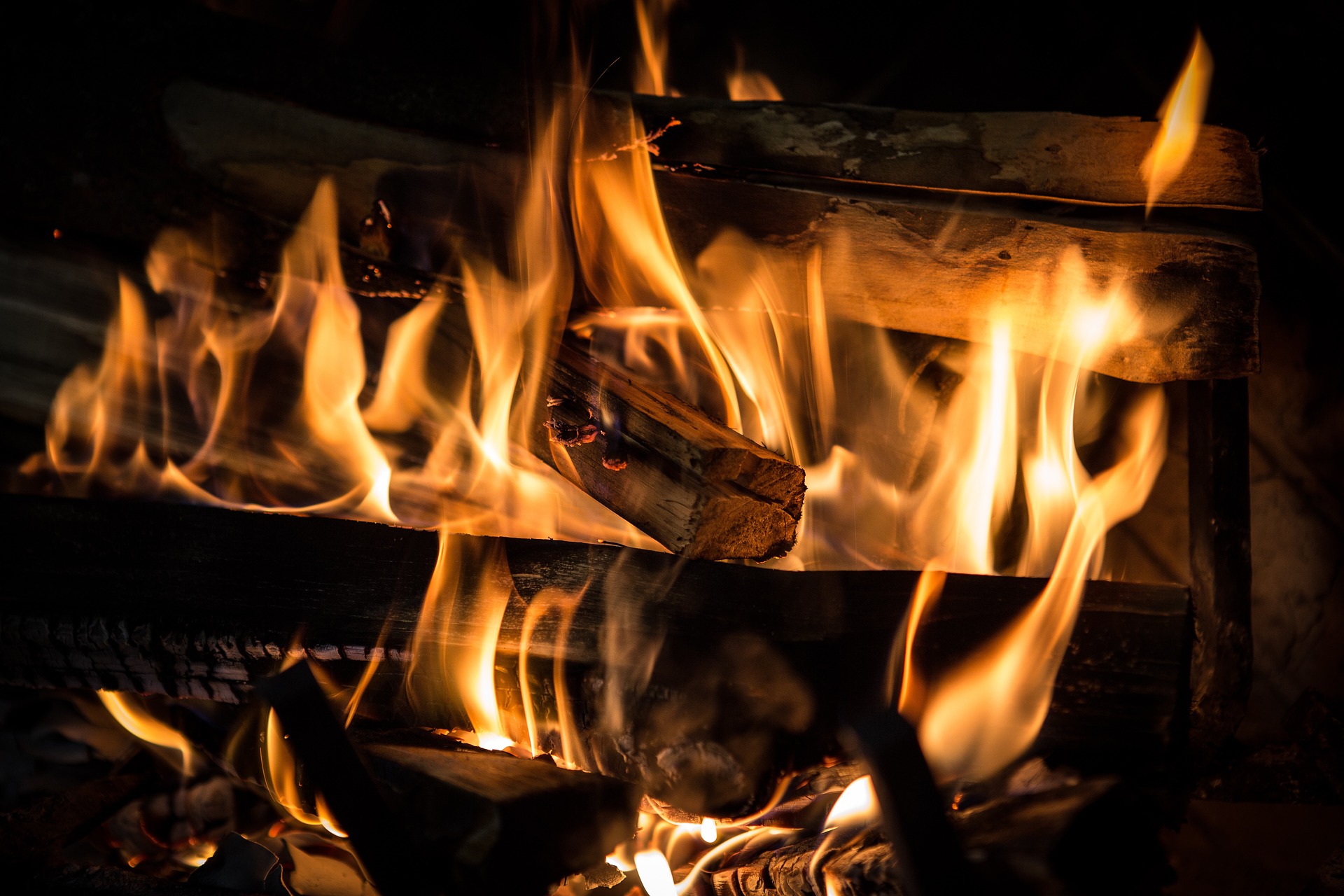 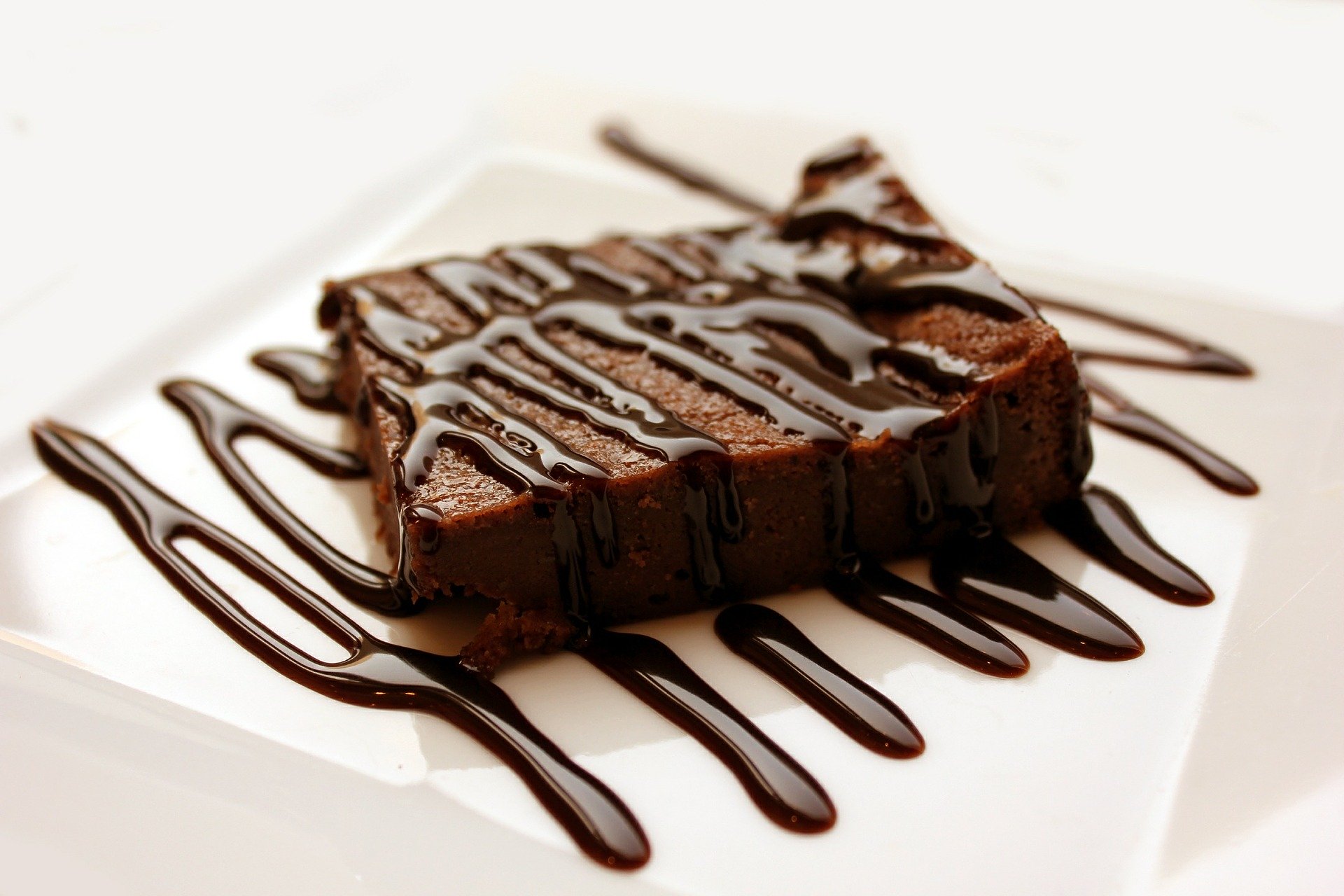 Indicators of a Chemical Change
Indicators (signs) of a chemical change include: 
Light is produced
Heat is absorbed or produced
Gas is produced
Change in color
Is it a physical or chemical change?
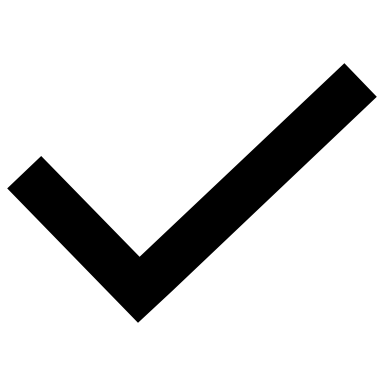 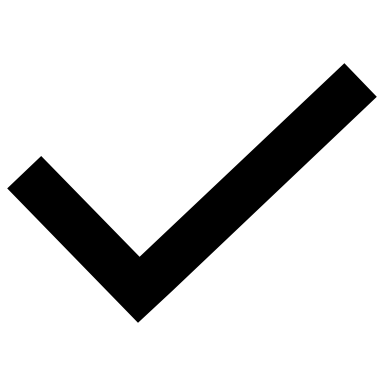 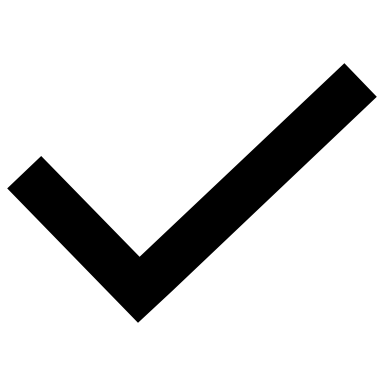 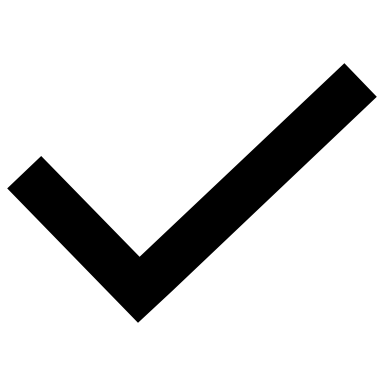 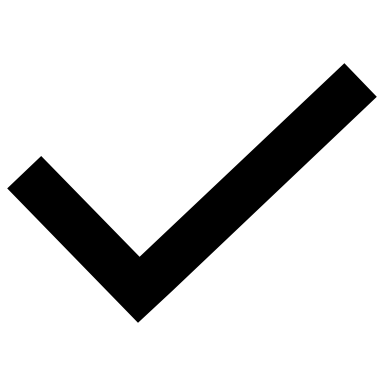 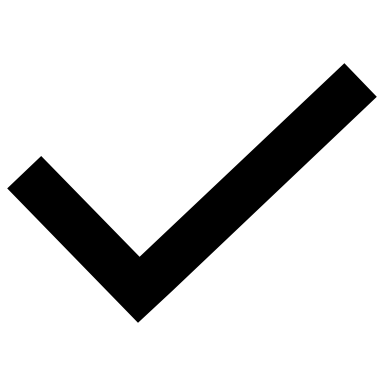 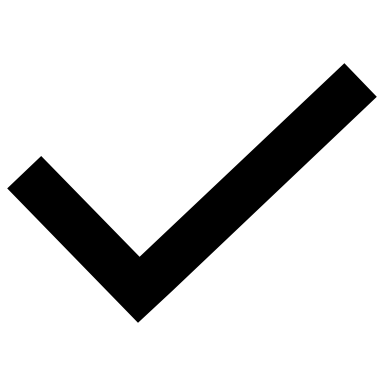 What about the weight of matter?
Whether a change results in a new substance or not, the total amount of matter is always conserved. 
Melting an ice cube 
Dissolving salt in water 
Combining baking soda and vinegar in a closed bag
Producing soybean plastic
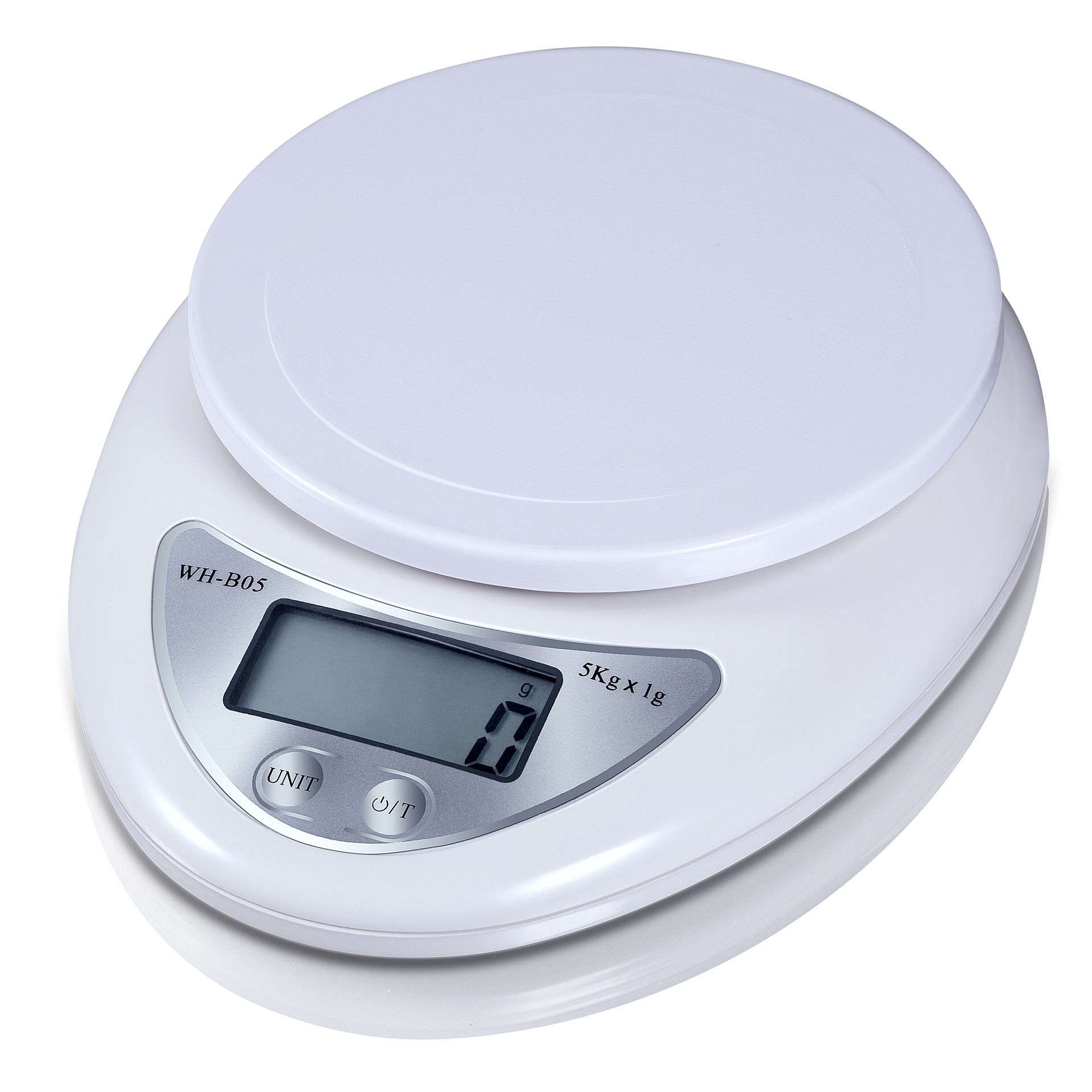